The Seven-FoldSpirit of God
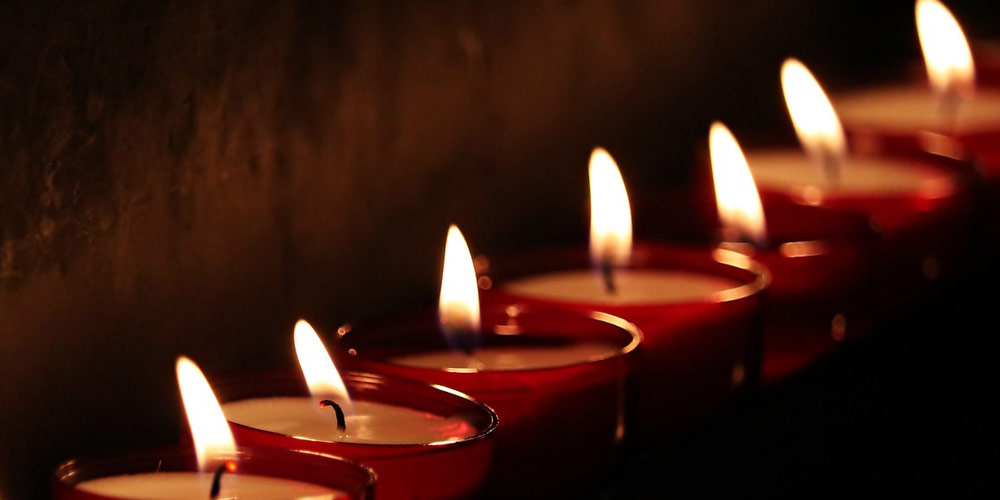 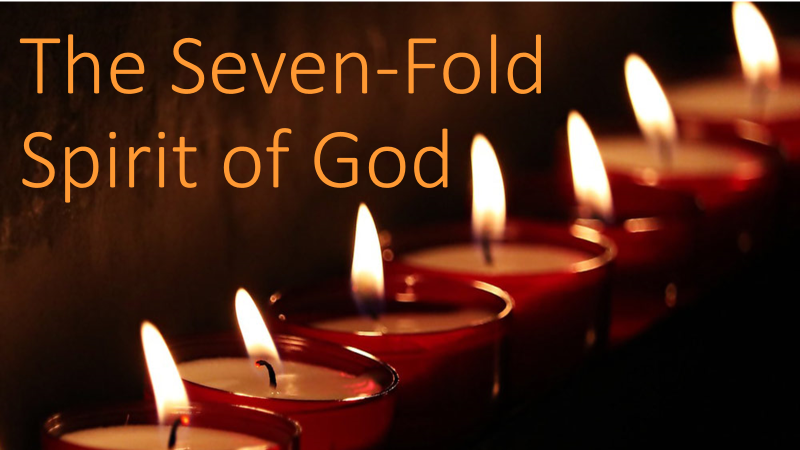 LOVE
HUMILITYWISDOMTRUTH
FOUR LIGHTS
REVIEW
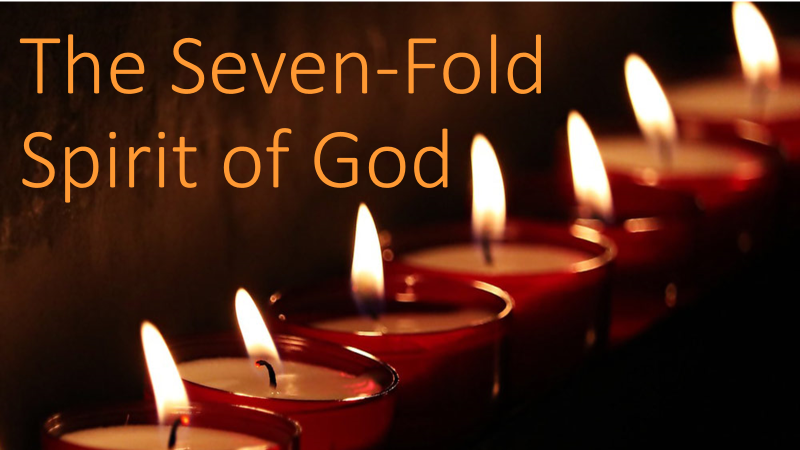 TRUTH:
Naked & Unashamed
Lucifer offers us:

S PIN
T ORTURED LOGIC
A SSERTED FALSEHOODS
R EPARSING LANGUAGE
REVIEW
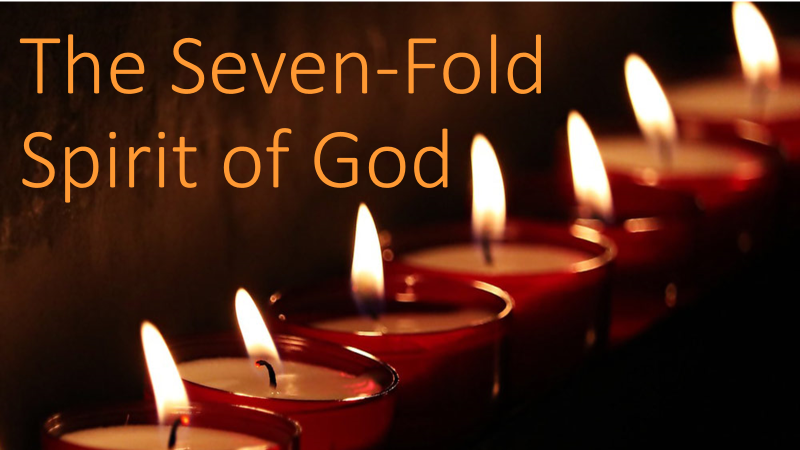 The Ten Commandments do not grant life – they condemn the human nature to eternal capital punishment
TEN INCONVENIENTTRUTHS
CONCLUSION
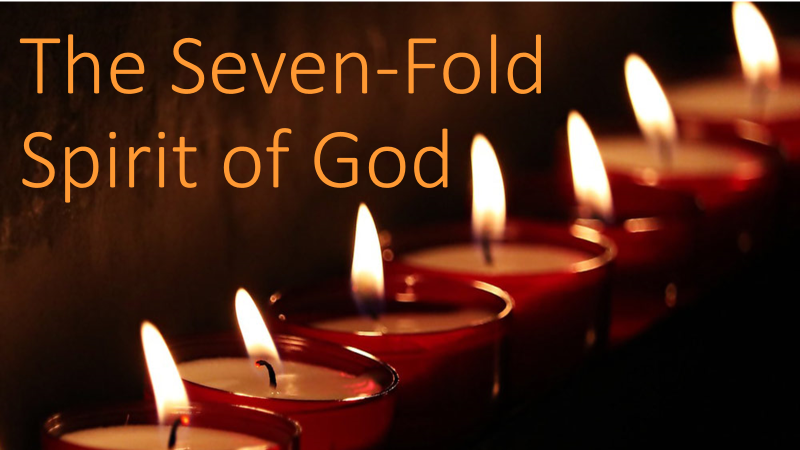 LOVE
HUMILITYWISDOMTRUTH

PRESENCE
THE GRACE CONNECTIONS
INTRODUCTION
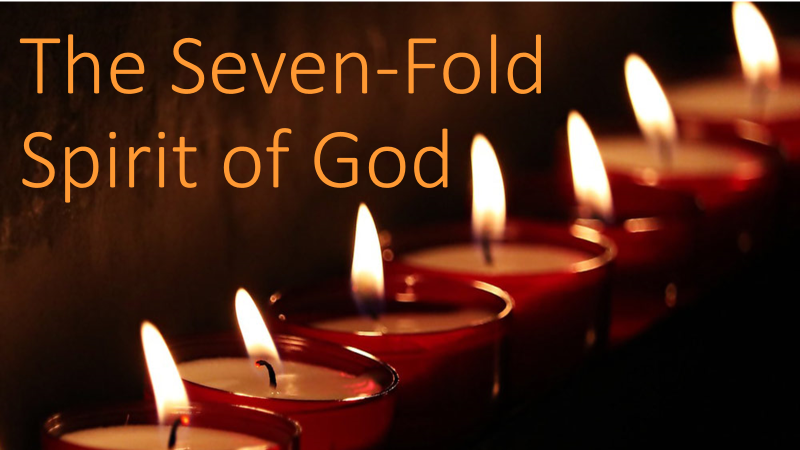 LOVE
GRACE
?
?

PEOPLE
THE GRACE CONNECTIONS
INTRODUCTION
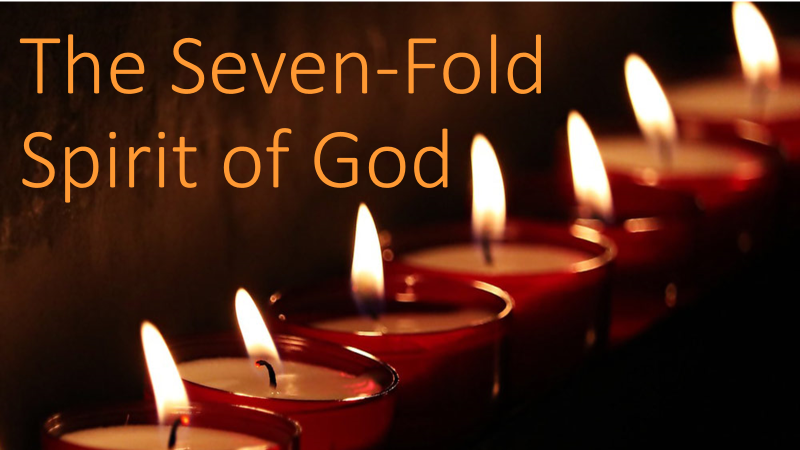 GRACE

God’s
Resources
At
Christ’s
Expense
THE GRACE CONNECTIONS
INTRODUCTION
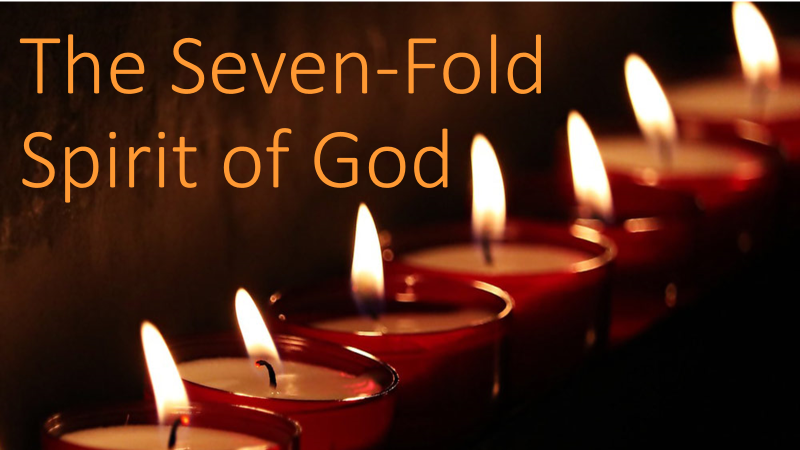 GRACE

God’s Stuff
Super-abundant
Provided
Awaiting Acceptance
THE GRACE CONNECTIONS
INTRODUCTION
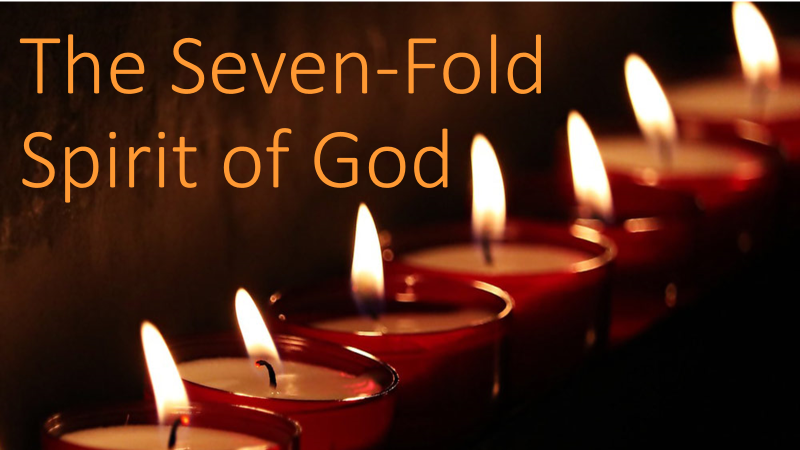 THE GRACE
CONNECTIONS
For the law was given by Moses, but grace and truth came by Jesus Christ.
JOHN 1:17
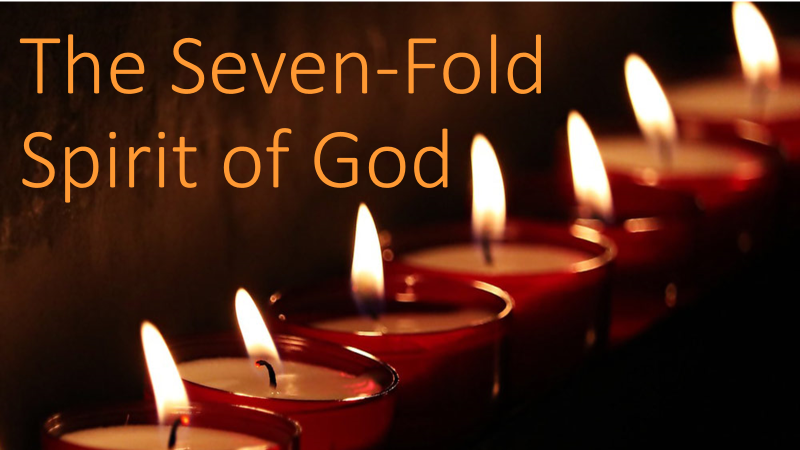 THE GRACE
CONNECTIONS
GRACE & THE LOVE CONNECTION
POINT #1
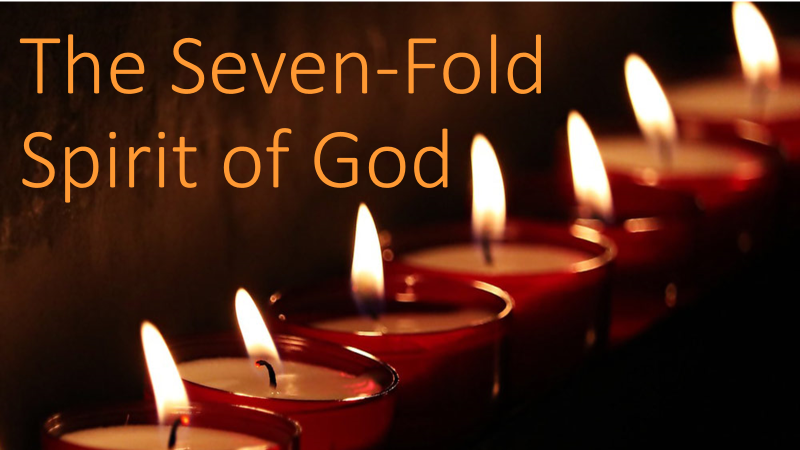 THE GRACE
CONNECTIONS
Love (Chesed)
Loving-kindness
Mercy
POINT #1
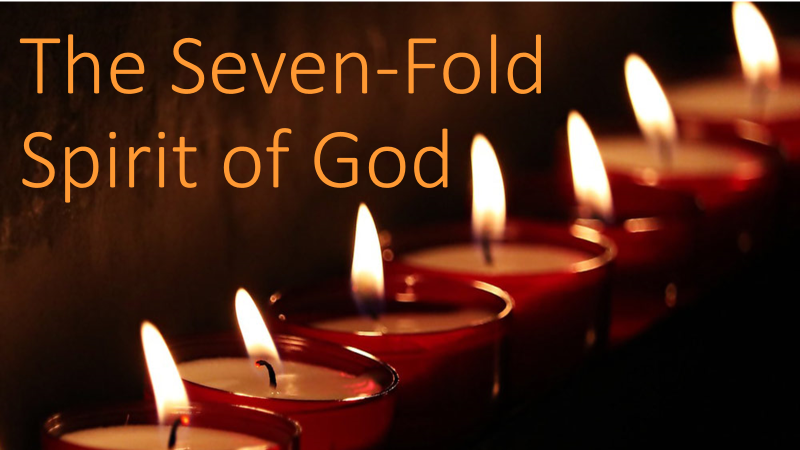 The twin pools near the sheep gate (Bethesda) illustrate the intimate connection between MERCY & GRACE
THE GRACE
CONNECTIONS
POINT #1
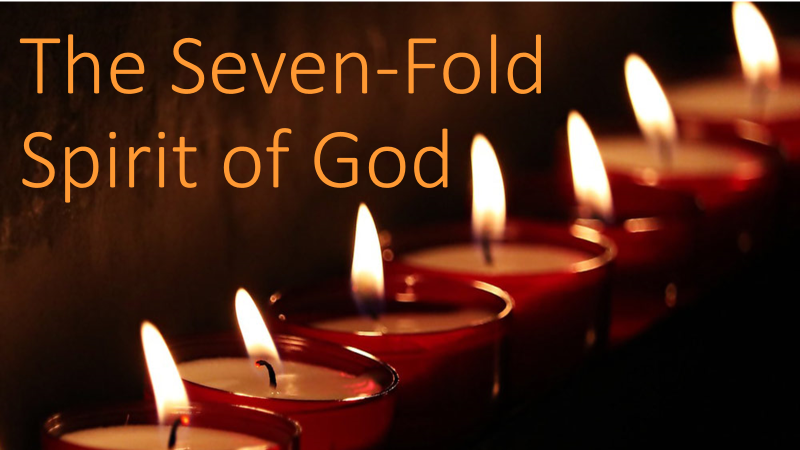 THE GRACE
CONNECTIONS
GRACE & THE HUMILITY CONNECTION
POINT #2
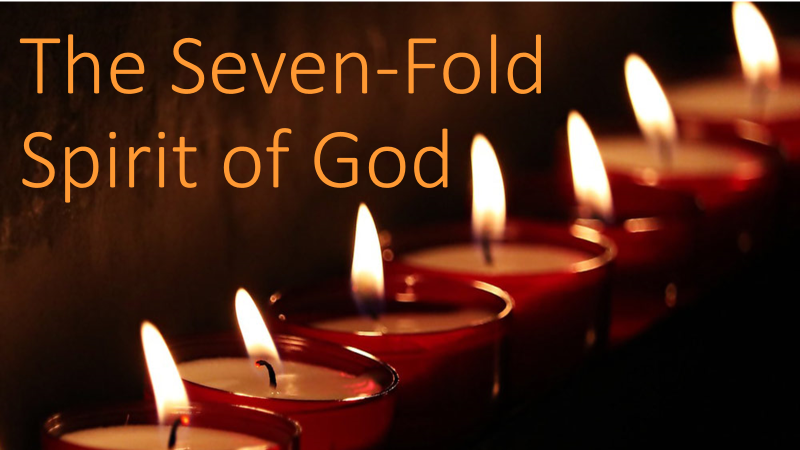 5 Likewise you younger people, submit yourselves to your elders. Yes, all of you be submissive to one another, and be clothed with humility, for

“God resists the proud,
But gives grace to the humble.”

6 Therefore humble yourselves under the mighty hand of God, that He may exalt you in due time,
					1 Peter 5:5,6
THE GRACE
CONNECTIONS
POINT #2
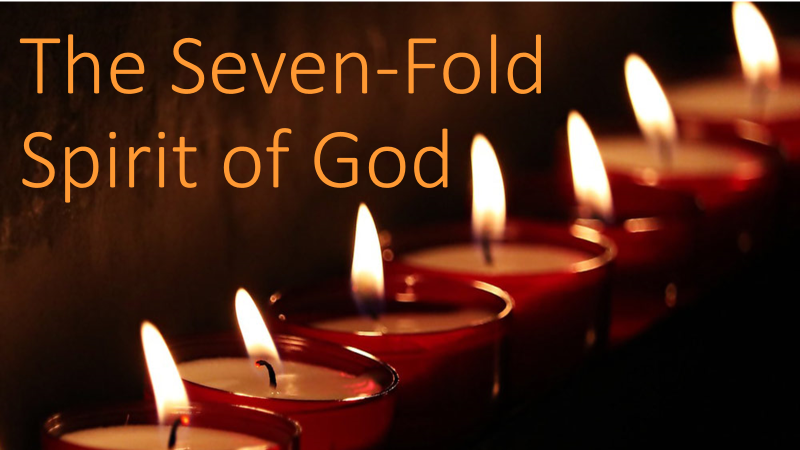 6 But He gives more grace. Therefore He says:

“God resists the proud,
But gives grace to the humble.”					
					James 4:6-7
THE GRACE
CONNECTIONS
POINT #2
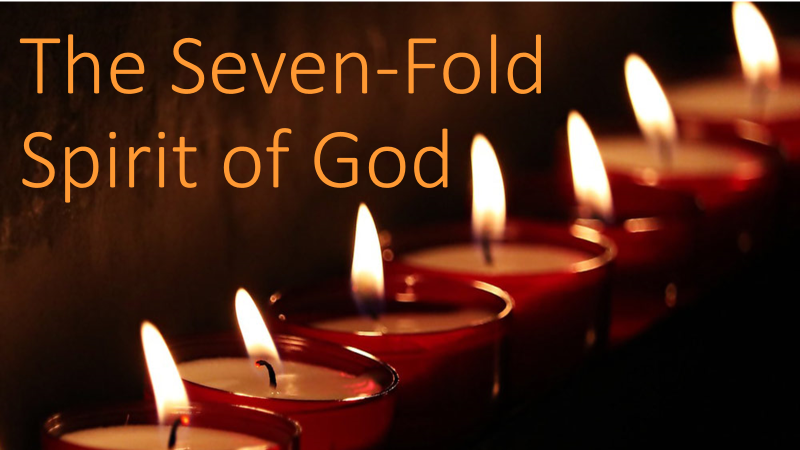 THE GRACE
CONNECTIONS
GRACE & THE FAITH CONNECTION
POINT #3
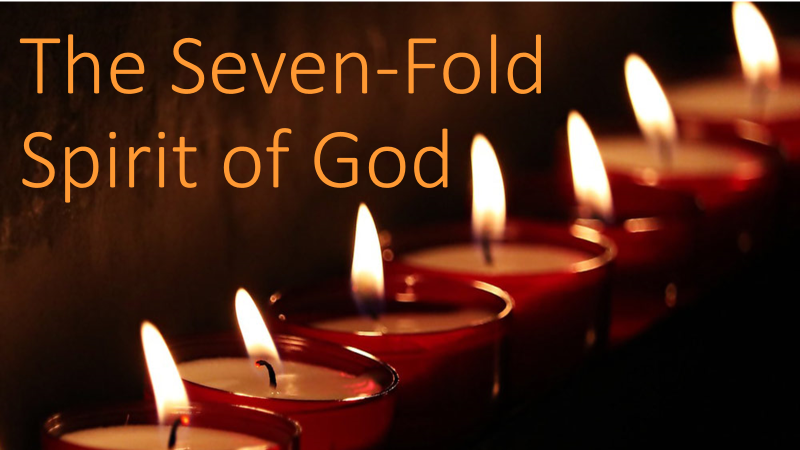 THE GRACE
CONNECTIONS
8 For by grace you have been saved through faith, and that not of yourselves; it is the gift of God, 9 not of works, lest anyone should boast
			Ephesians 2:8,9
POINT #3
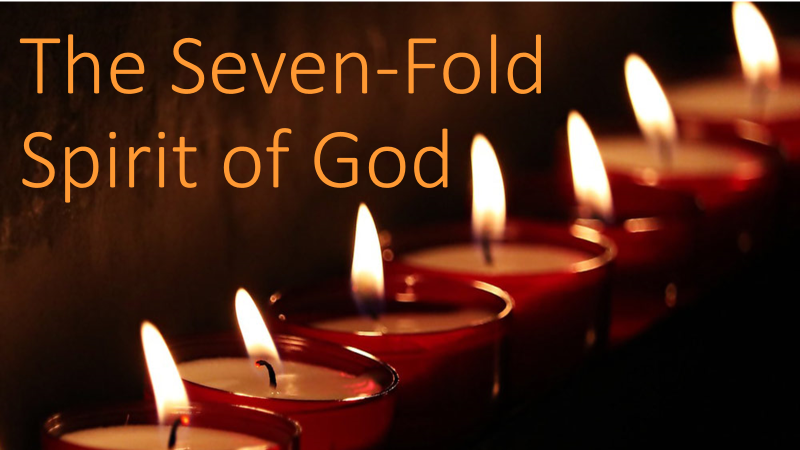 THE GRACE
CONNECTIONS
Nevertheless, when the Son of Man comes, will He really find faith on the earth?”
				Luke 18:8
POINT #3
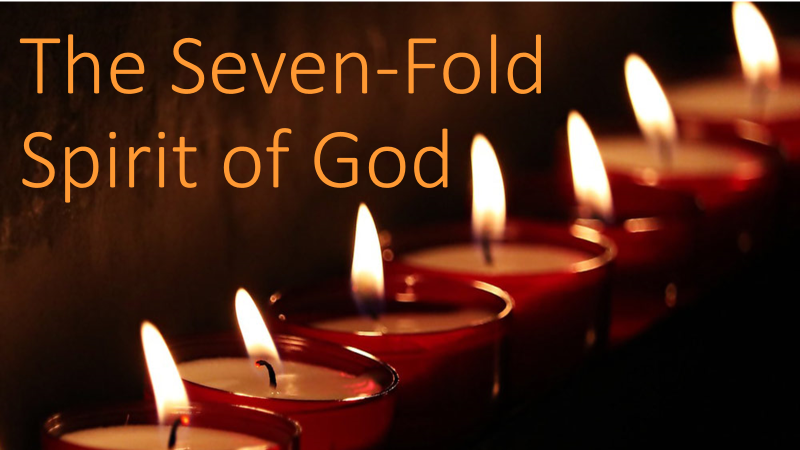 But without faith it is impossible to please Him, for he who comes to God must believe that He is, and that He is a rewarder of those who diligently seek Him.							Hebrews 11:6
THE GRACE
CONNECTIONS
POINT #3
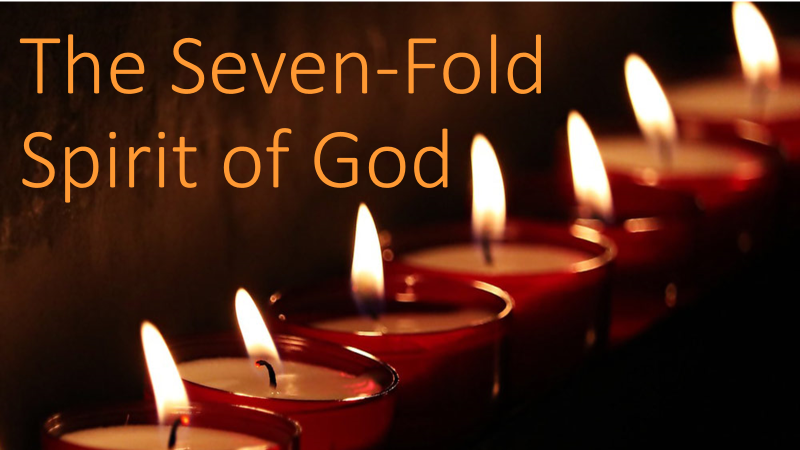 Jesus had access to all GRACE

He distributed it not according to need but according to FAITH.
THE GRACE
CONNECTIONS
POINT #3
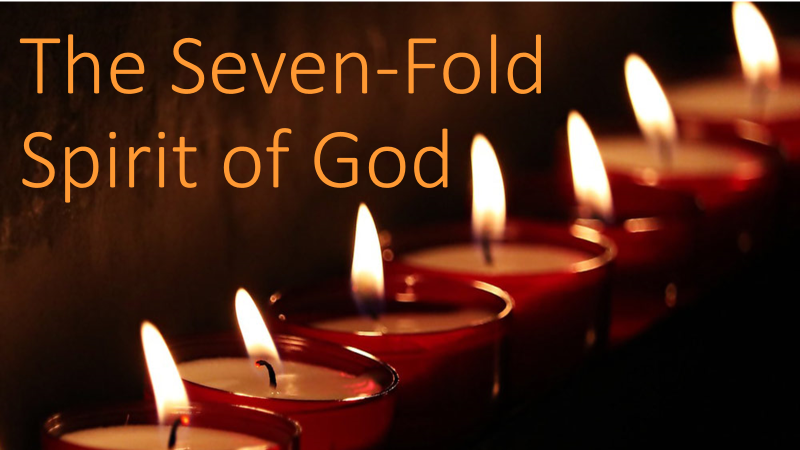 The Spirit of Grace

Involves LOVE, HUMILITY, and FAITH

Drop resistance
Receive grace
THE GRACE
CONNECTIONS
CONCLUSION
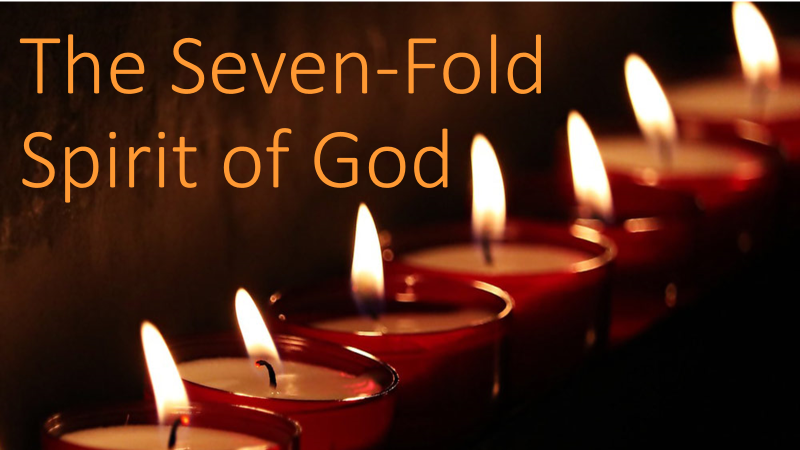 29 Of how much worse punishment, do you suppose, will he be thought worthy who has trampled the Son of God underfoot, counted the blood of the covenant by which he was sanctified a common thing, and insulted the Spirit of grace?  					Hebrews 10:29
THE GRACE
CONNECTIONS
CONCLUSION
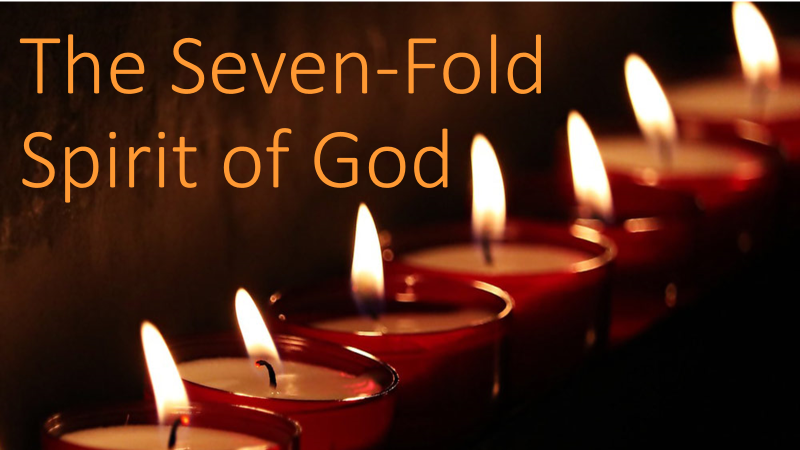 THE SPIRIT OF GRACE

Involves LOVE, HUMILITY, and FAITH

- Open your heart
- Drop resistance
- Receive grace
THE GRACE
CONNECTIONS
CONCLUSION